Strategic Commodity Review
By:
Commodity:
Date:
Site:
Form SCMP 7.6 (b) Strategic Review Template - Revision A Effective Date 09/1/2022
Executive Summary
FYXX
Spend: $
No of Suppliers:
FYXX 
Spend: $
No of Suppliers: 
OTIF: %
Quality: %
Supplier by FYXX Spend (top 80%)
Overall Strategy statement
2
Form SCMP 7.6 (b) Strategic Review Template - Revision A Effective Date 09/1/2022
Transformation Initiatives – Short Term
3
Form SCMP 7.6 (b) Strategic Review Template - Revision A Effective Date 09/1/2022
Commodity Transformation
Current State:

Productivity
What does the current state look like? (Long tail suppliers? Single sourcing? LCC $ spend)

Cash, Quality, Delivery
DPO
OTIF
Savings
Contract Coverage
(Drivers of poor performance)
Future State
(1-3 yrs):

Productivity
What actions are needed to transform (part family strategies? Exit suppliers? LCC?)

Cash, Quality, Delivery
DPO
OTIF
Savings
LCC %
Contract Coverage
Ideal State
(3-5 yrs):

Productivity
What actions will be completed and what will that do to the commodity?

Cash, Quality, Delivery
DPO
OTIF
Savings
LCC %
Contract Coverage
4
Form SCMP 7.6 (b) Strategic Review Template - Revision A Effective Date 09/1/2022
Part Families
Tag Line​
5
Form SCMP 7.6 (b) Strategic Review Template - Revision A Effective Date 09/1/2022
Spend Breakdown
Tag Line
6
Form SCMP 7.6 (b) Strategic Review Template - Revision A Effective Date 09/1/2022
Supplier Dashboard
Actions to improve
Tag Line
7
Form SCMP 7.6 (b) Strategic Review Template - Revision A Effective Date 09/1/2022
Spend Rationalization – Exit Suppliers
Tag Line
8
Form SCMP 7.6 (b) Strategic Review Template - Revision A Effective Date 09/1/2022
Risk Cube
II = poor performance: ok relationship & no price risk
III = good performance: price/relationship risk, or capacity issues
IV = poor performance: price/relationship risk, or capacity issues
Total: XX
Total: XX
II
I
Actions to improve
Growth Readiness
Total: XX
Total: XX
Capacity/Relationship/Contractual Risk
IV
III
PPM > XX or X Events
OTD >XX%
PPM > XX or X Events
OTD < XX%
Quality Performance
Tag Line
9
Form SCMP 7.6 (b) Strategic Review Template - Revision A Effective Date 09/1/2022
SWOT Analysis
Weaknesses
Strengths
COVID business impact
Limited relationship with supply base
High inventory positions
Supplier capacity & readiness post-COVID
High management of Outside Processes
Product Knowledge
Developing commodity buying teams
Strong  key supplier relationships
Overall good delivery and quality performance
Strong suite of mature product lines
NPI pipeline improving
TGI Strategic Sourcing Group
Sample
Opportunities
Threats
Increase LTA coverage
LCC Sourcing
Strategy to increase YOY savings
Establish overall TGI strategic suppliers
Supply base consolidation
Value engineering
NPI collaboration
Economic instability and rising raw material costs
Suppliers reluctant to new agreements
Raw material & cold-start lead-time 
Customer flow-down to TGI and to suppliers
Capacity in Special Process Houses
Tag Line
10
Form SCMP 7.6 (b) Strategic Review Template - Revision A Effective Date 09/1/2022
Contracts – Existing and Planned
No of Contracts in Place: X
% of Spend Under Contract: X%
Tag Line
11
Form SCMP 7.6 (b) Strategic Review Template - Revision A Effective Date 09/1/2022
Payment Terms
Tag Line
12
Form SCMP 7.6 (b) Strategic Review Template - Revision A Effective Date 09/1/2022
Savings
Savings           Headwinds      Net Savings        Gap to Target       Target
Tag Line
13
Form SCMP 7.6 (b) Strategic Review Template - Revision A Effective Date 09/1/2022
Low Cost Sourcing
Actions to improve
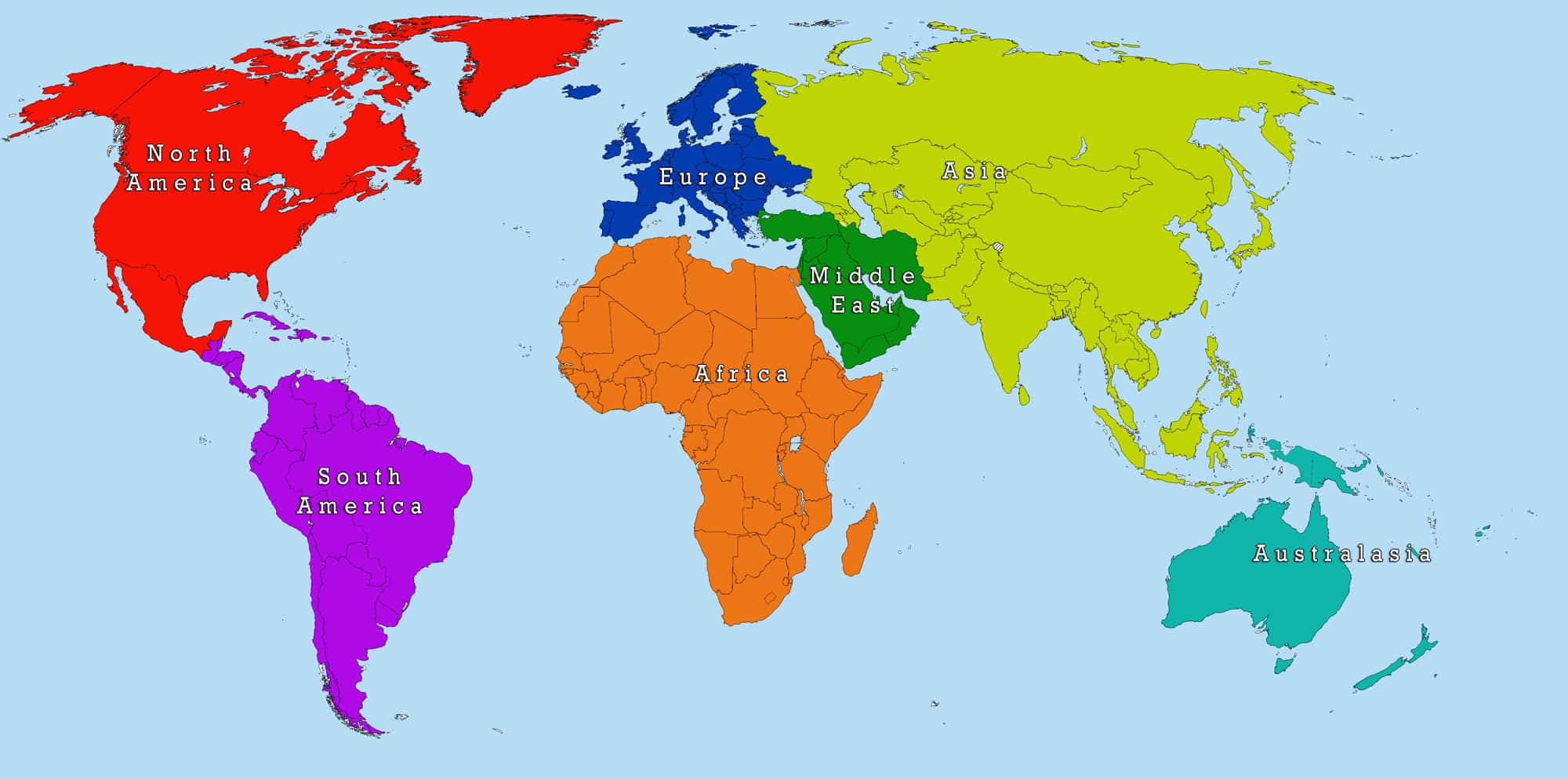 Europe Spend
$
North America
Spend
$
SE Asia Spend
$
Tag Line
14
Form SCMP 7.6 (b) Strategic Review Template - Revision A Effective Date 09/1/2022
Project - Template
Project Description
Outcome
Resources
Strategy Employed
Tag Line
15
Form SCMP 7.6 (b) Strategic Review Template - Revision A Effective Date 09/1/2022
Leadership Assistance Required
Tag Line
16
Form SCMP 7.6 (b) Strategic Review Template - Revision A Effective Date 09/1/2022
Back Up
Back Up
Form SCMP 7.6 (b) Strategic Review Template - Revision A Effective Date 09/1/2022